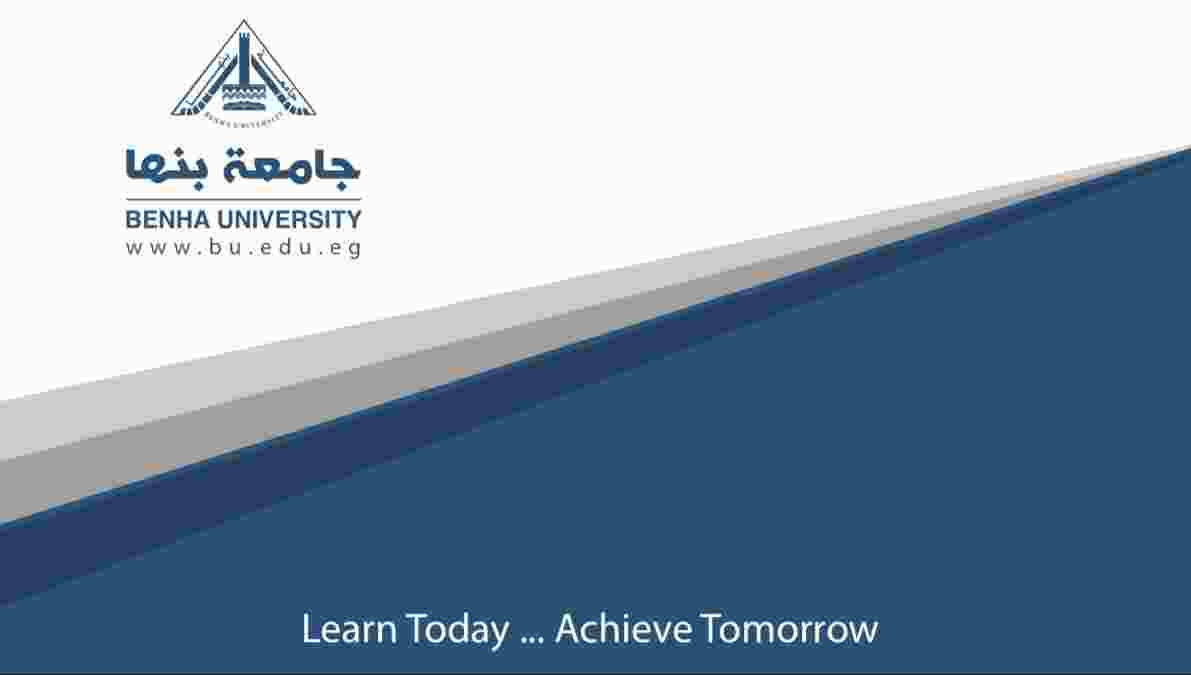 مادة خدمات المعلومات
المحاضرة الثانية ج 1
الفرقة الثالثة – قسم المكتبات والمعلومات
د.ايمان احمد طه
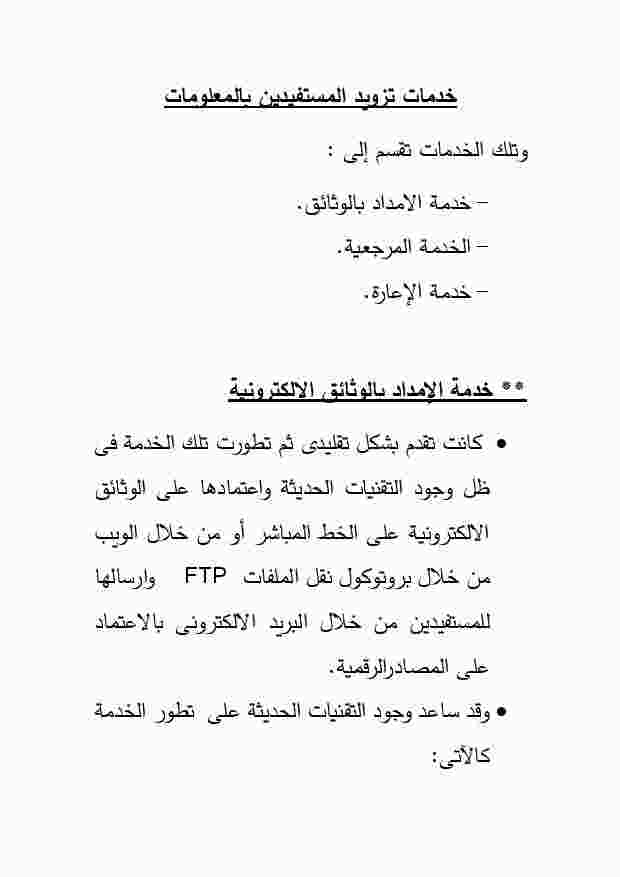 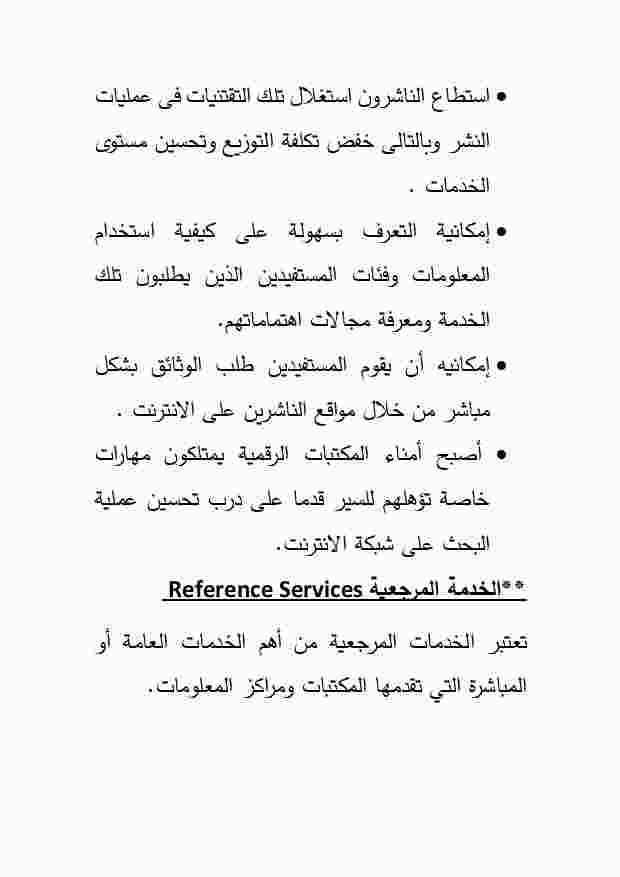 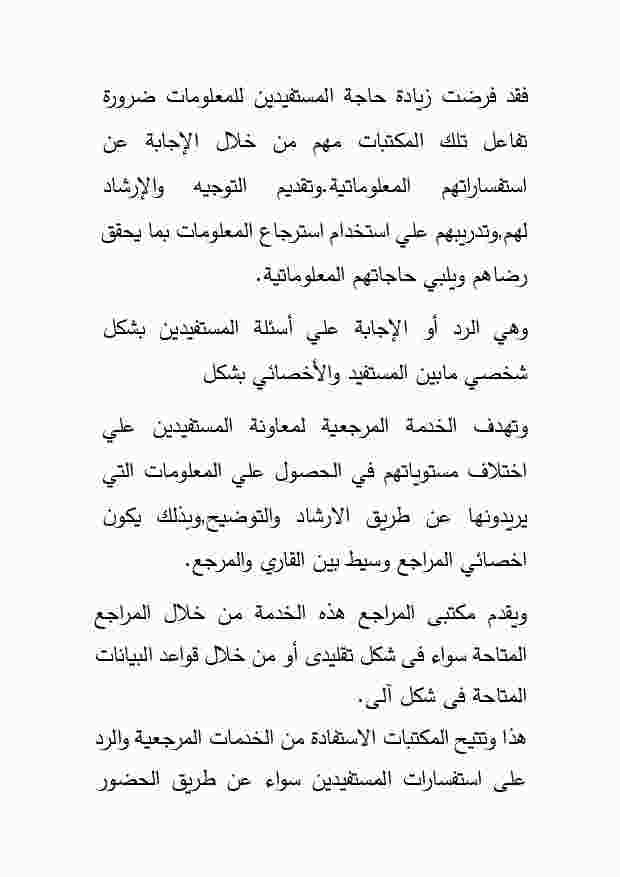 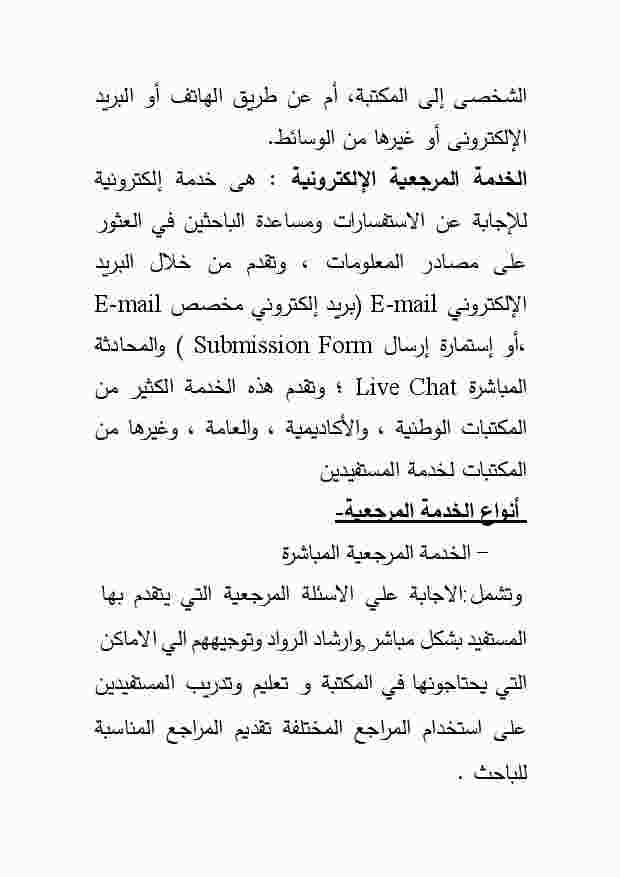 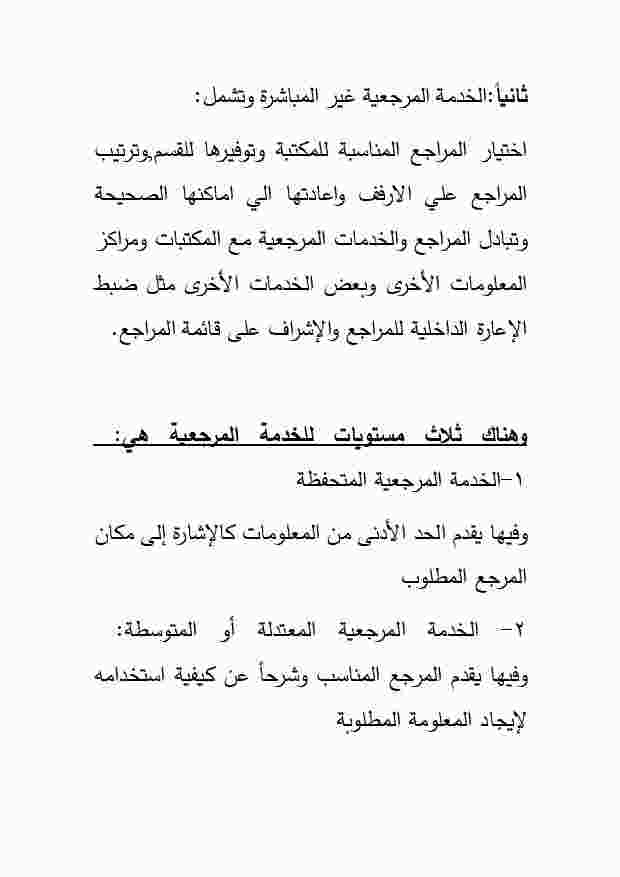 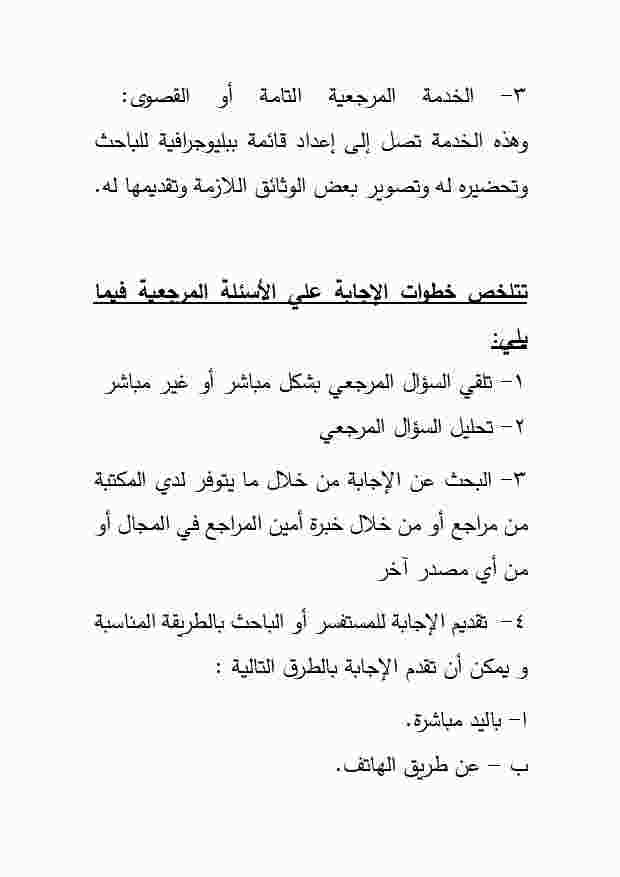 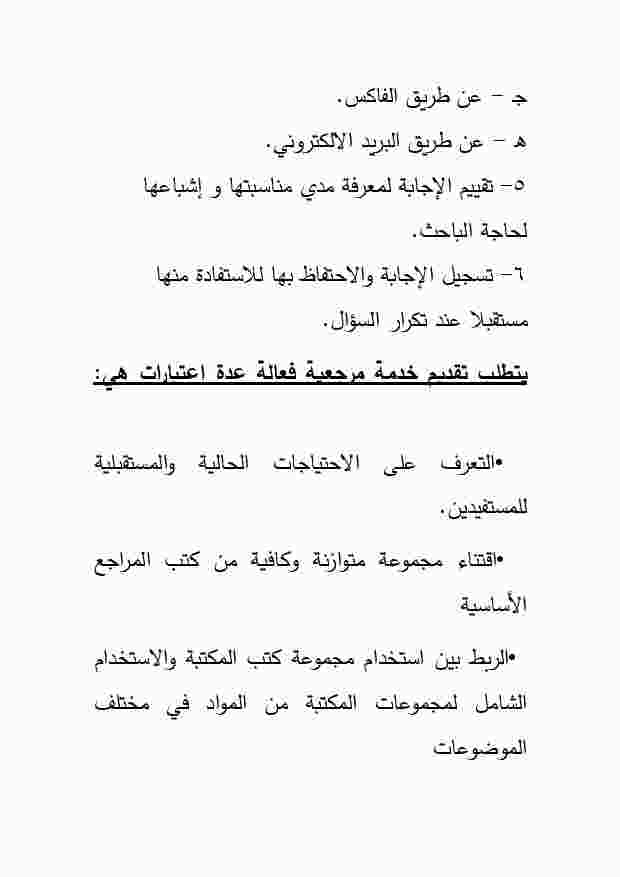